Faster STORM using compressed sensing
Lei Zhu et al.
Nature method. (2012.04)

Presenter : Eunseok Jung
GIST, Dept. of Mechatronics , Bioscopy Lab.
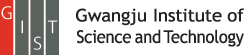 1
[Speaker Notes: Good afternoon everyone~
First of all, thank you for attending my MS defense presentation.
My name is Younghak Shin
Im a member of INFONET lab. at GIST
The title of my thesis is this]
Background
STORM (Stochastic optical reconstruction microscopy)
STORM is a super-resolution optical microscopy 
    technique based on stochastic switching of single-molecule fluorescence signal.
STORM utilizes fluorescent probes that can switch between fluorescent
    and dark states so that in every snapshot, only a small, optically resolvable fraction 
    of the fluorophores is detected.
This enables determining their positions with high precision from the center positions
    of the fluorescent spots.
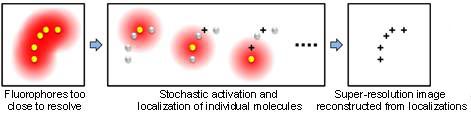 Cited form : http://huanglab.ucsf.edu
2
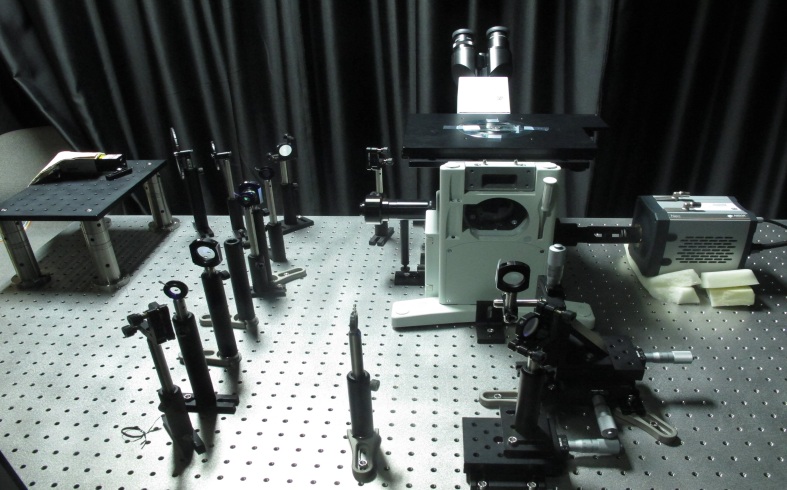 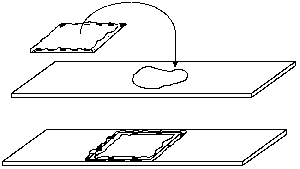 Fluorephore(Yes)
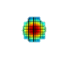 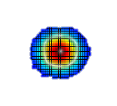 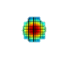 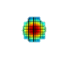 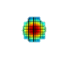 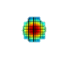 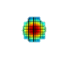 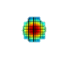 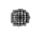 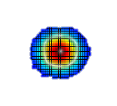 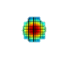 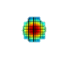 Fluorephore(No)
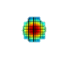 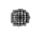 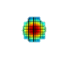 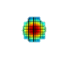 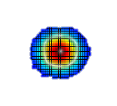 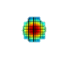 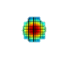 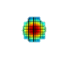 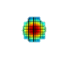 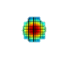 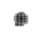 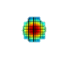 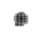 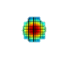 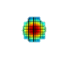 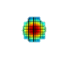 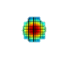 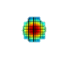 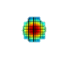 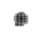 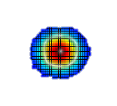 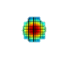 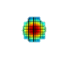 Matrix(A)
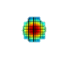 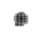 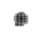 Optic system - LTI
Microscope image
-Blurred picture
Original Image(X)
From : http://www.ruf.rice.edu/
3
[Speaker Notes: [그림 ] 연구 내용 개념도 (2). Compressed sensing을 이용한 시스템 성능 개선]
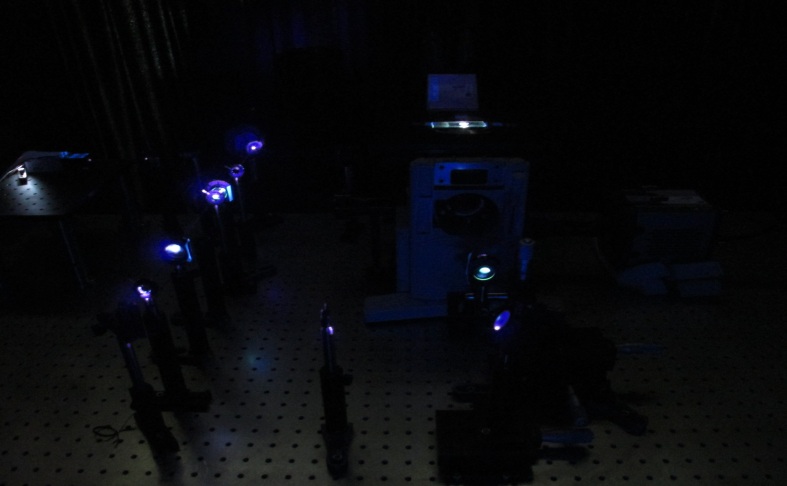 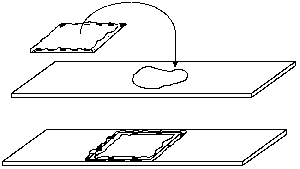 Fluorephore(Yes)
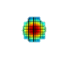 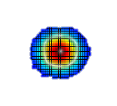 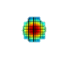 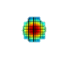 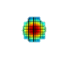 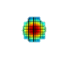 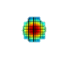 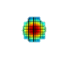 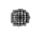 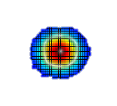 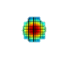 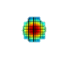 Fluorephore(No)
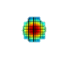 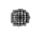 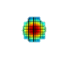 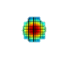 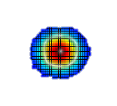 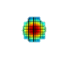 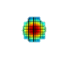 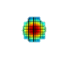 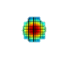 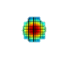 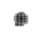 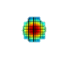 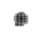 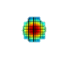 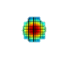 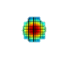 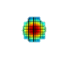 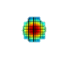 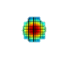 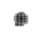 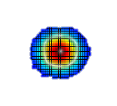 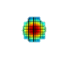 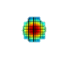 Matrix(A)
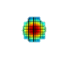 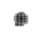 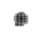 Optic system - LTI
Microscope image
-Blurred picture
Original Image(X)
From : http://www.ruf.rice.edu/
4
[Speaker Notes: [그림 ] 연구 내용 개념도 (2). Compressed sensing을 이용한 시스템 성능 개선]
Background
Point spread function(PSF)
The point spread function (PSF) describes the response of an imaging system to a point source or point object.
A more general term for the PSF is a system's impulse response, the PSF being the impulse response of a focused optical system.
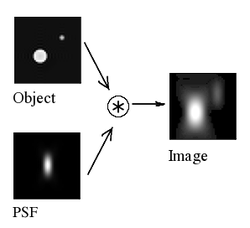 From : http://en.wikipedia.org
5
Introduction & Motivation
Super resolution microscope overcome traditional optical 
      microscope limit.(According to Abbe’s theory :                                           )

The super resolution microscope and fluorescence technique make  spatial resolution closer to the molecular scale.(Approximately : 30nm)

Now we can see a ten nanometer scale cell structure.
From : Imaging Intracellular Fluorescent Proteins at Nanometer Resolution, E. Beitzig, science, 2006
6
Introduction & Motivation
Benefit of compressed sensing in fluorescence imaging.
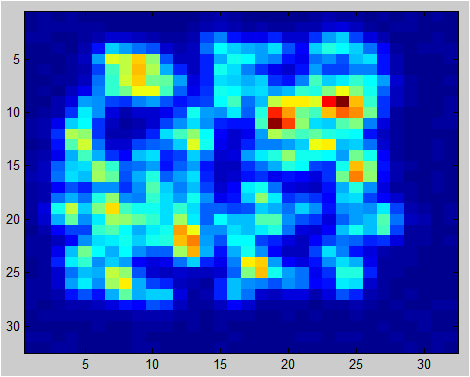 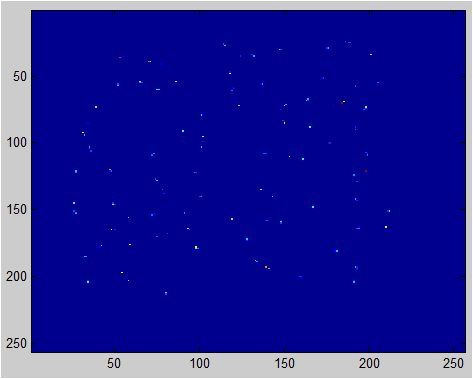 C.S.

Algorithm
High resolution

result
Microsocpe image
32*32 pixel
Reconstruction
256*256 pixel
Conventional fluorescence image
Compressed sensing image
7
Oversampling
For increasing spatial resolution, the author used grid method.






According to the nyquist theorem, we need 2 times more sampling for reconstruct singal. In here, 21nm*2=42nm.

Finally, the reconstruction image can get a 42nm spatial resolution.
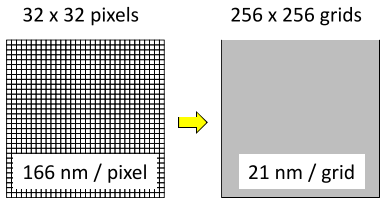 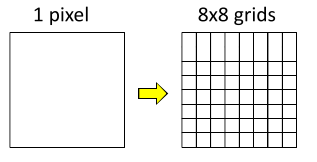 1      :      64
8
Measurement matrix (1)
Measure the PSF of optic system.
Fit the Gaussian function.
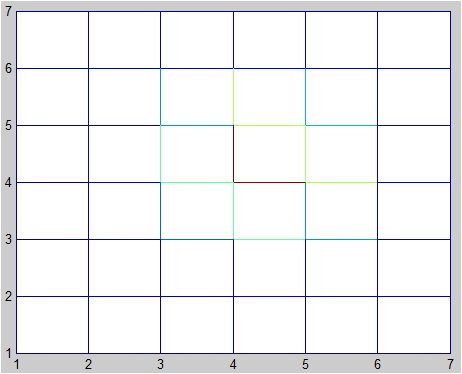 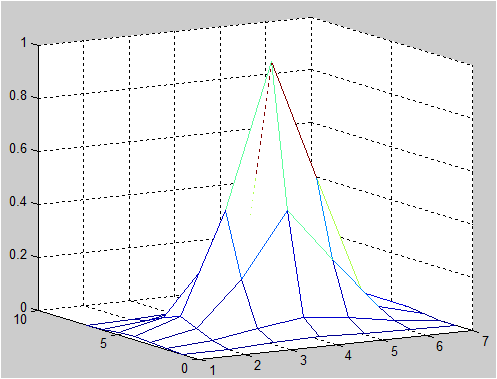 Optic system is LTI system.
9
Measurement matrix (2)
(M<N)
x = Reconstruct image
A = Measurement matrix
10
Measurement matrix (3)
- Measurement matrix A
(M<N)
x = Reconstruct image
A = Measurement matrix
11
Measurement matrix (4)
- Measurement matrix A
(M<N)
x = Reconstruct image
A = Measurement matrix
12
Measurement matrix (5)
64 : 1
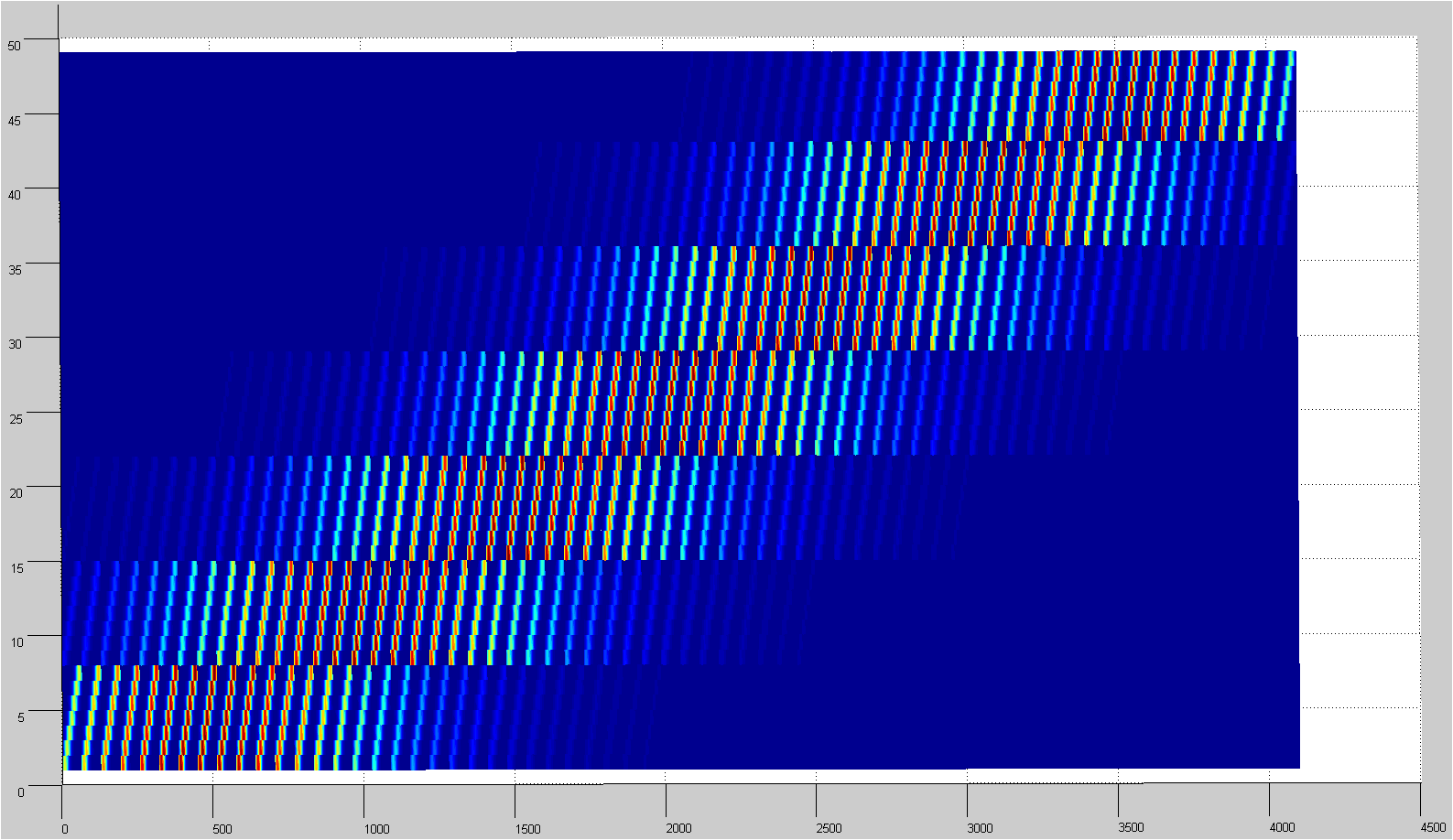 (M<N)
x = Reconstruct image
A = Measurement matrix
13
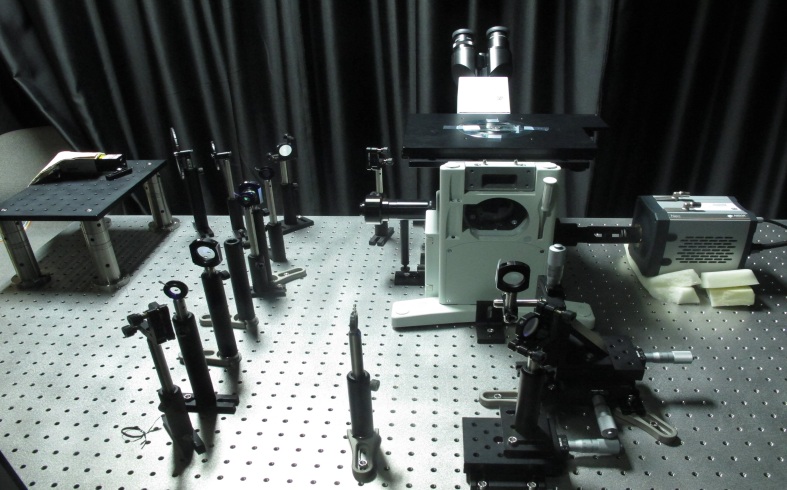 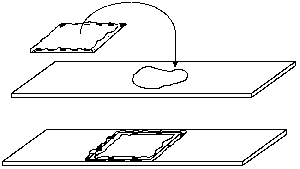 Fluorephore(Yes)
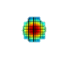 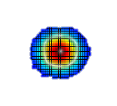 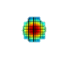 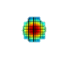 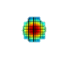 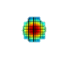 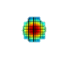 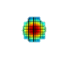 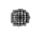 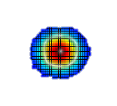 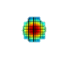 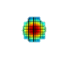 Fluorephore(No)
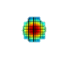 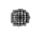 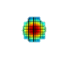 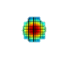 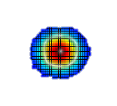 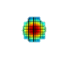 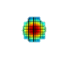 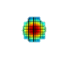 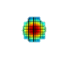 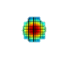 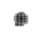 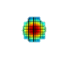 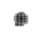 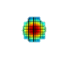 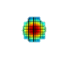 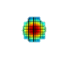 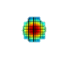 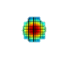 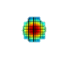 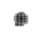 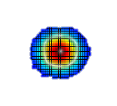 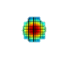 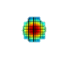 Matrix(A)
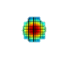 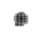 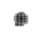 Optic system - LTI
Microscope image
-Blurred picture
Original Image(X)
From : http://www.ruf.rice.edu/
14
[Speaker Notes: [그림 ] 연구 내용 개념도 (2). Compressed sensing을 이용한 시스템 성능 개선]
Reconstruction
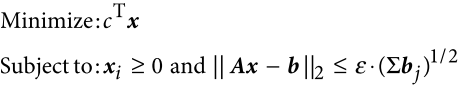 The matrix A is determined by the point-spread function (PSF) 
    of the imaging system.
The i th column of A corresponds to the acquired raw image 
    if only one molecule emits fluoroscopic photons at the position index i of x.
The weight vector c is to account for the difference of the total contribution 
    to the camera image from one fluorescent molecule at different locations.
The value of the i th element of c equals the summation of the i th column of A.
The minimization term cTx is equivalent to a weighted L1 norm of x 
    because x is non-negative.
15
Reconstruction
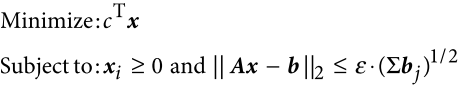 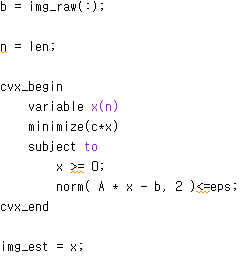 CVX converts the above problem to an SOCP (Second-order cone programming), and solves it.
16
Results
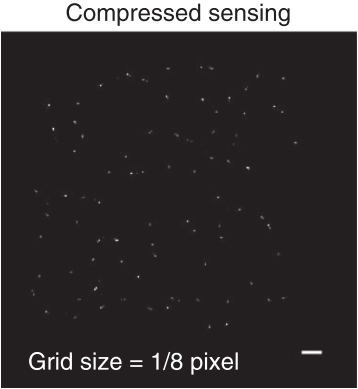 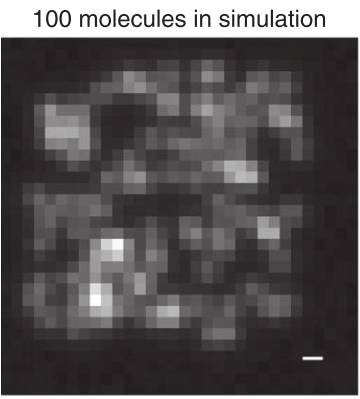 C.S.

Algorithm
Scale bar : 300nm
FOV : 4um*4um
Pixel : 32*32
Scale bar : 300nm
FOV : 4um*4um
Pixel : 256*256
The pixel size of 166nm, the 21nm grid size should be able to support a final image resolution of 42nm.
17
Results
Conventional fitting
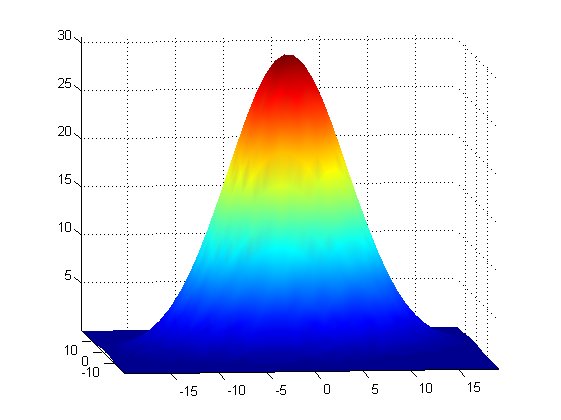 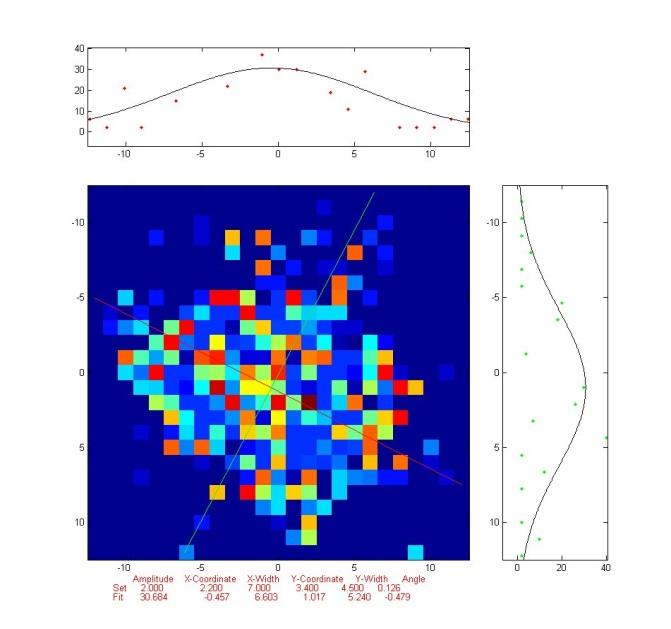 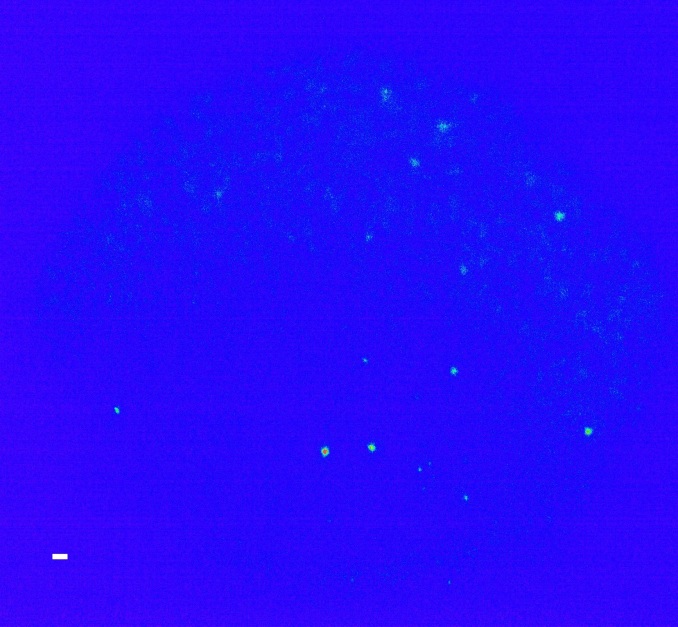 18
Results
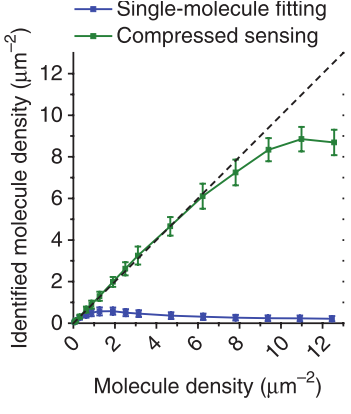 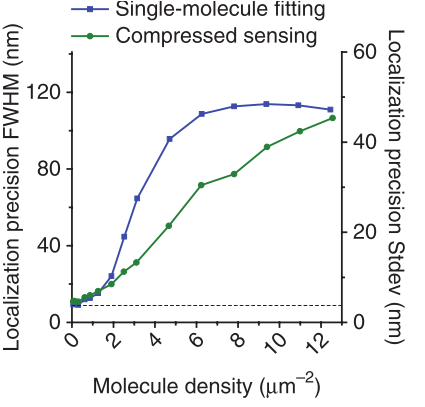 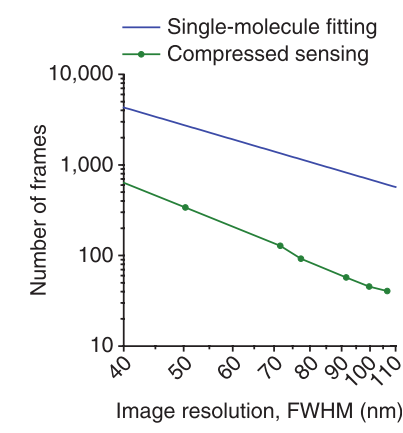 19
Results
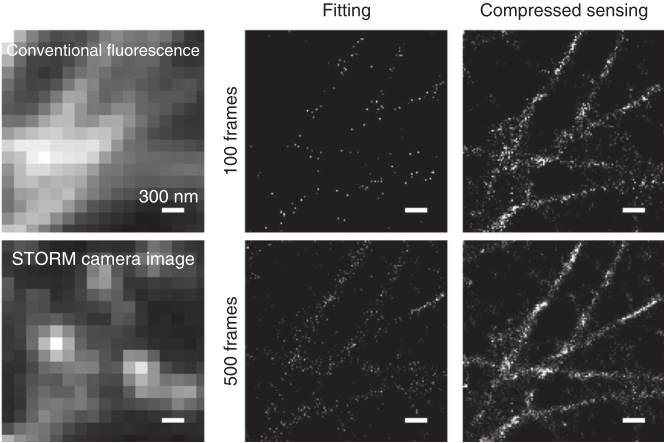 20
Data Analysis and Discussions
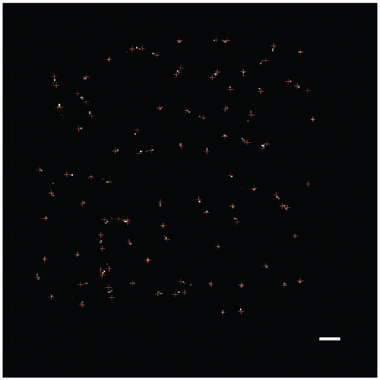 The red-cross is the reconstructed image using compressed sensing
The white one is fluorescence position (original image).
The maximum difference between two positions is 60nm.
Scale bar is 300nm.
21
Conclusions
Conclusion
This journal has potential benefit. It was first step of compressed sensing with super resolution microscope.
It had not been impossible to taking a living cell image without compressed sensing.
Now, it could be done with compressed sensing.
The author spent 3sec for taking living cell photo. And they get a same result when they spent over 30sec. They decrease experiment time 10times more.
According to this, now we can get a living cell image.
22
Improvement
Algorithm

If we make measurement matrix A using difference method, we can decrease error and also increase spatial resolution.

The other reconstruction method, instead of SOCP, can decrease error.
Hard ware

The author used EM-CCD camera, it is very expensive detect device.

But if we can make same result using cheap detect device like a sCMOS or 
     CMOS, the system cost is more cheaper than before.
23
Thank you
24